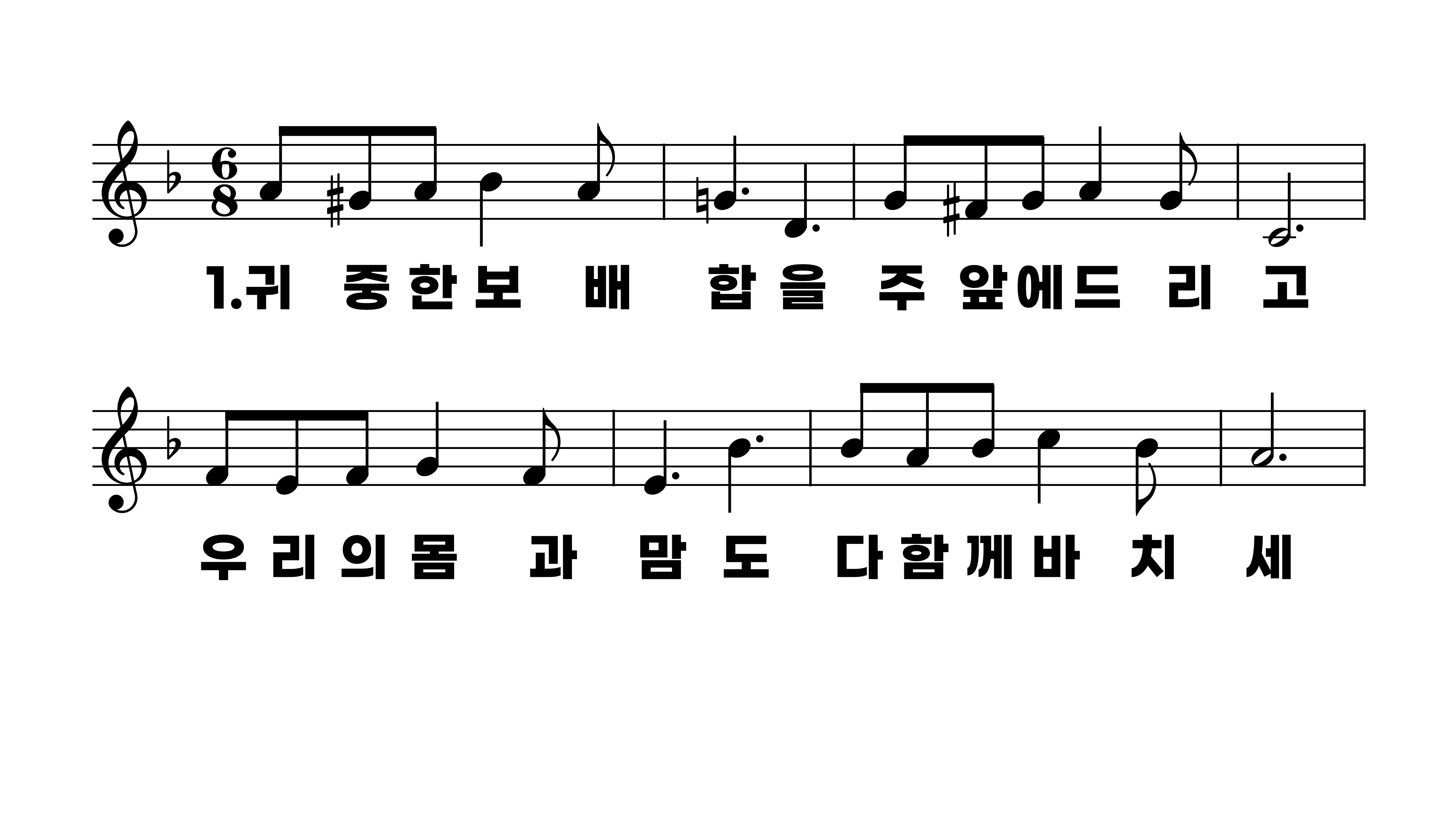 111장 귀중한 보배합을
1.귀중한보배
2.주께서주신
3.들에서밤을
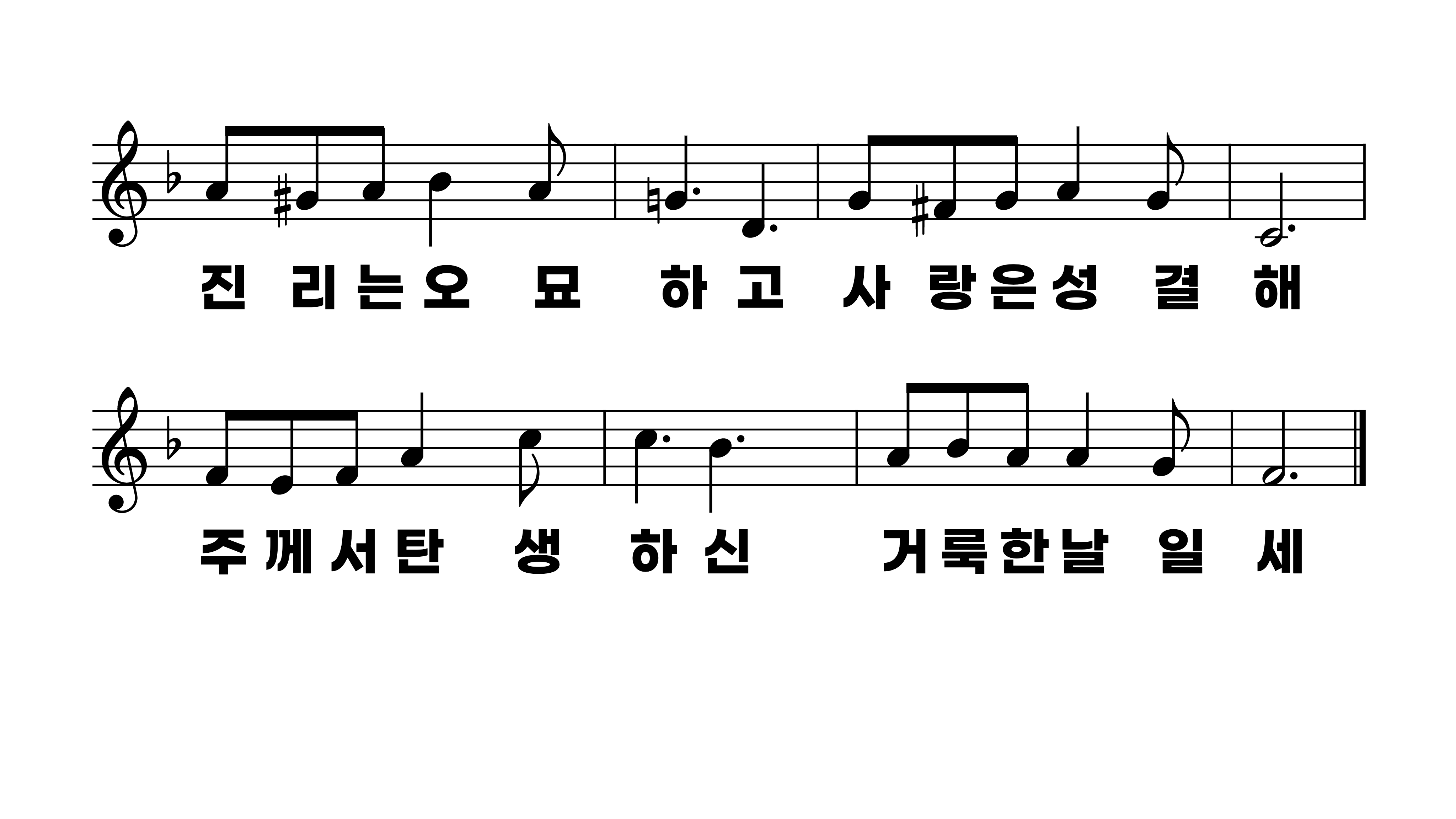 111장 귀중한 보배합을
1.귀중한보배
2.주께서주신
3.들에서밤을
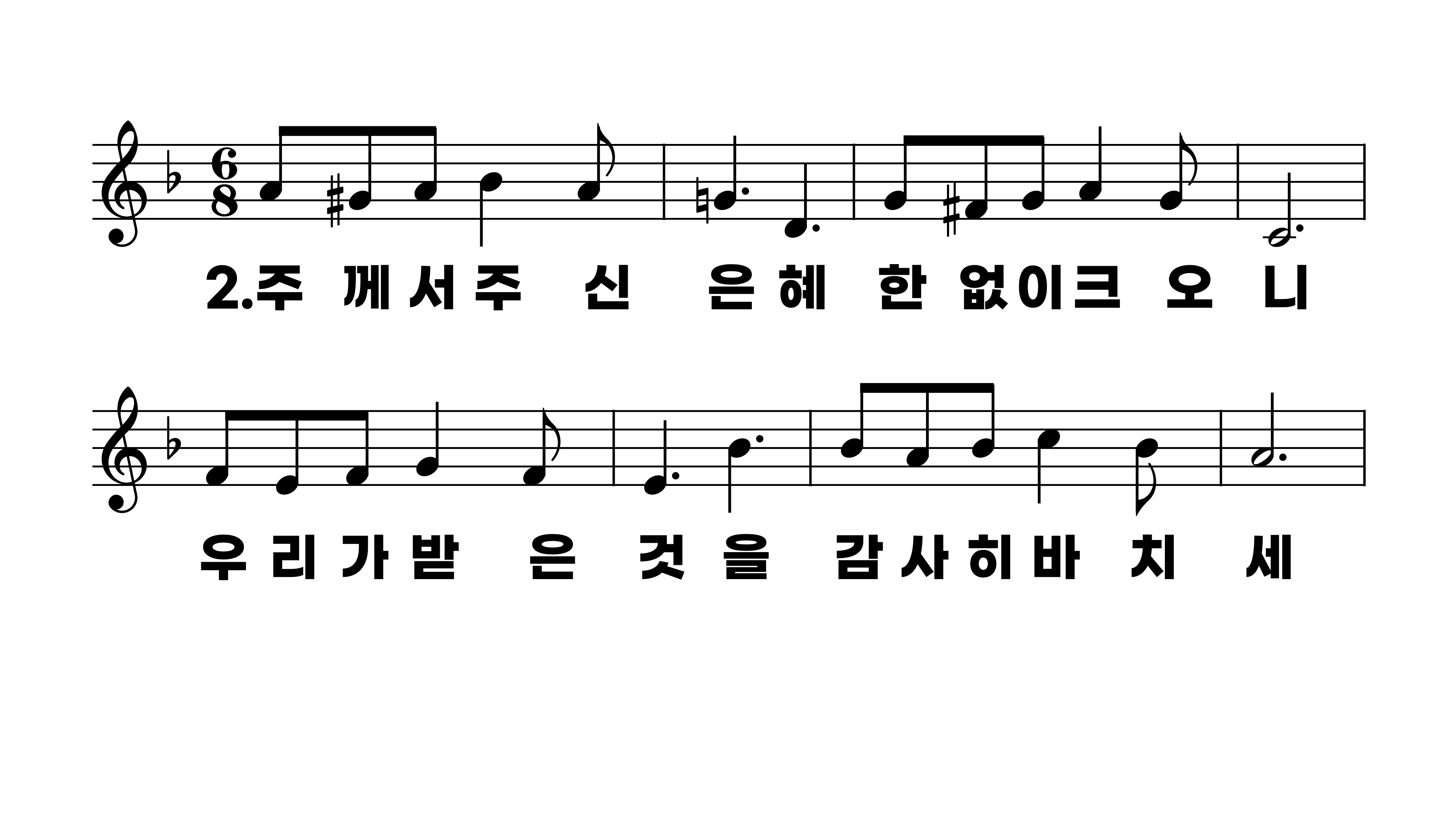 111장 귀중한 보배합을
1.귀중한보배
2.주께서주신
3.들에서밤을
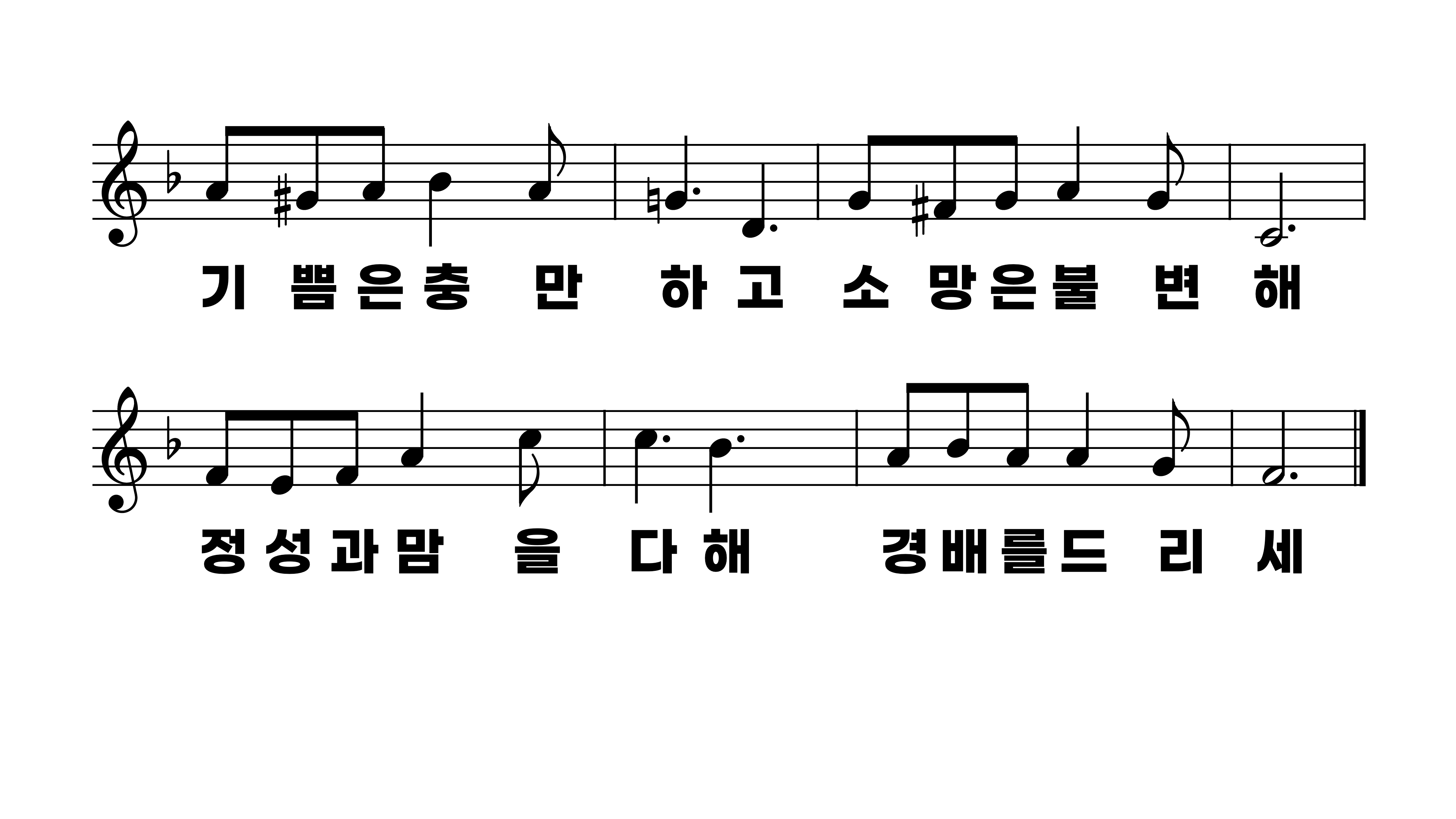 111장 귀중한 보배합을
1.귀중한보배
2.주께서주신
3.들에서밤을
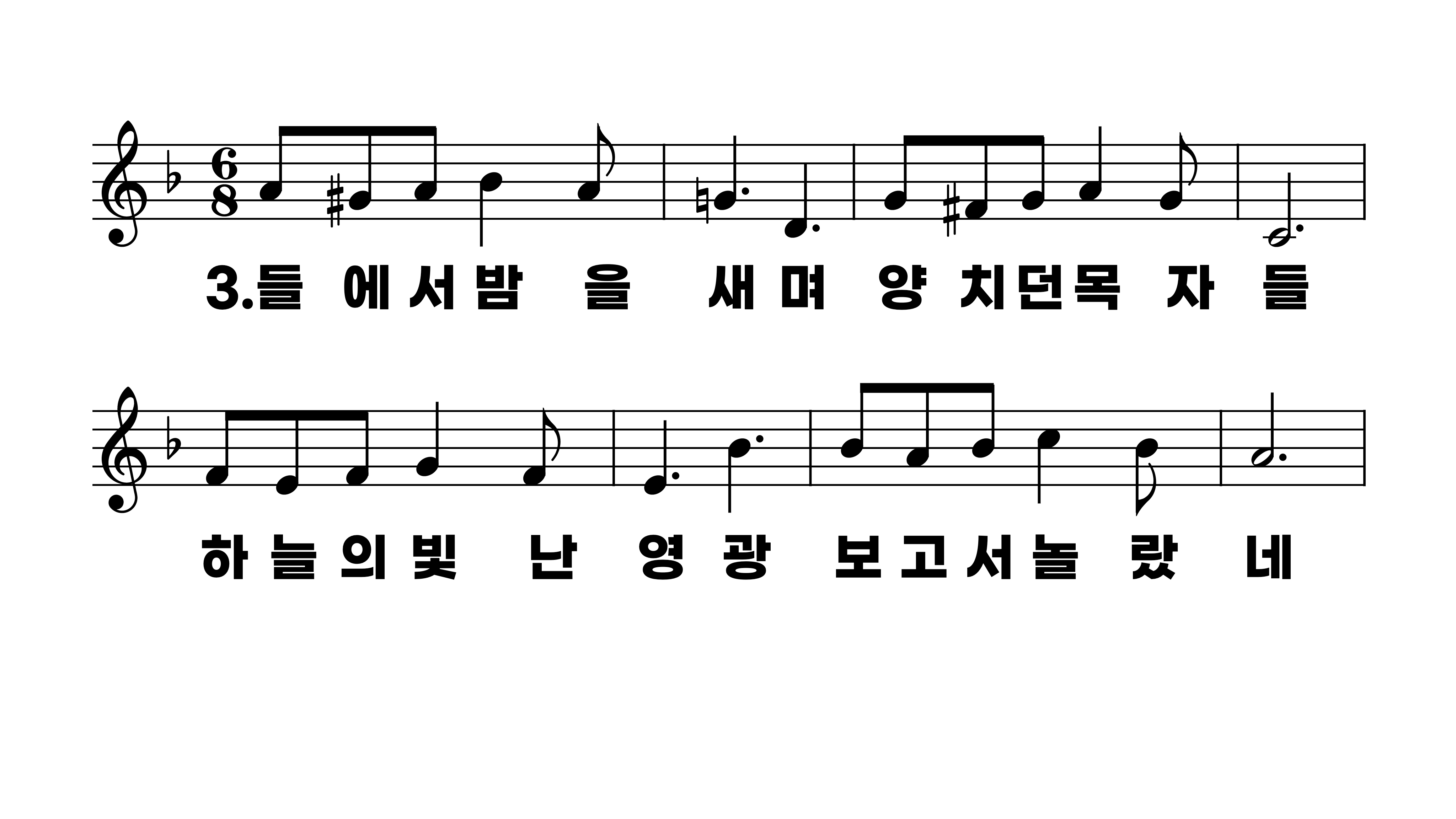 111장 귀중한 보배합을
1.귀중한보배
2.주께서주신
3.들에서밤을
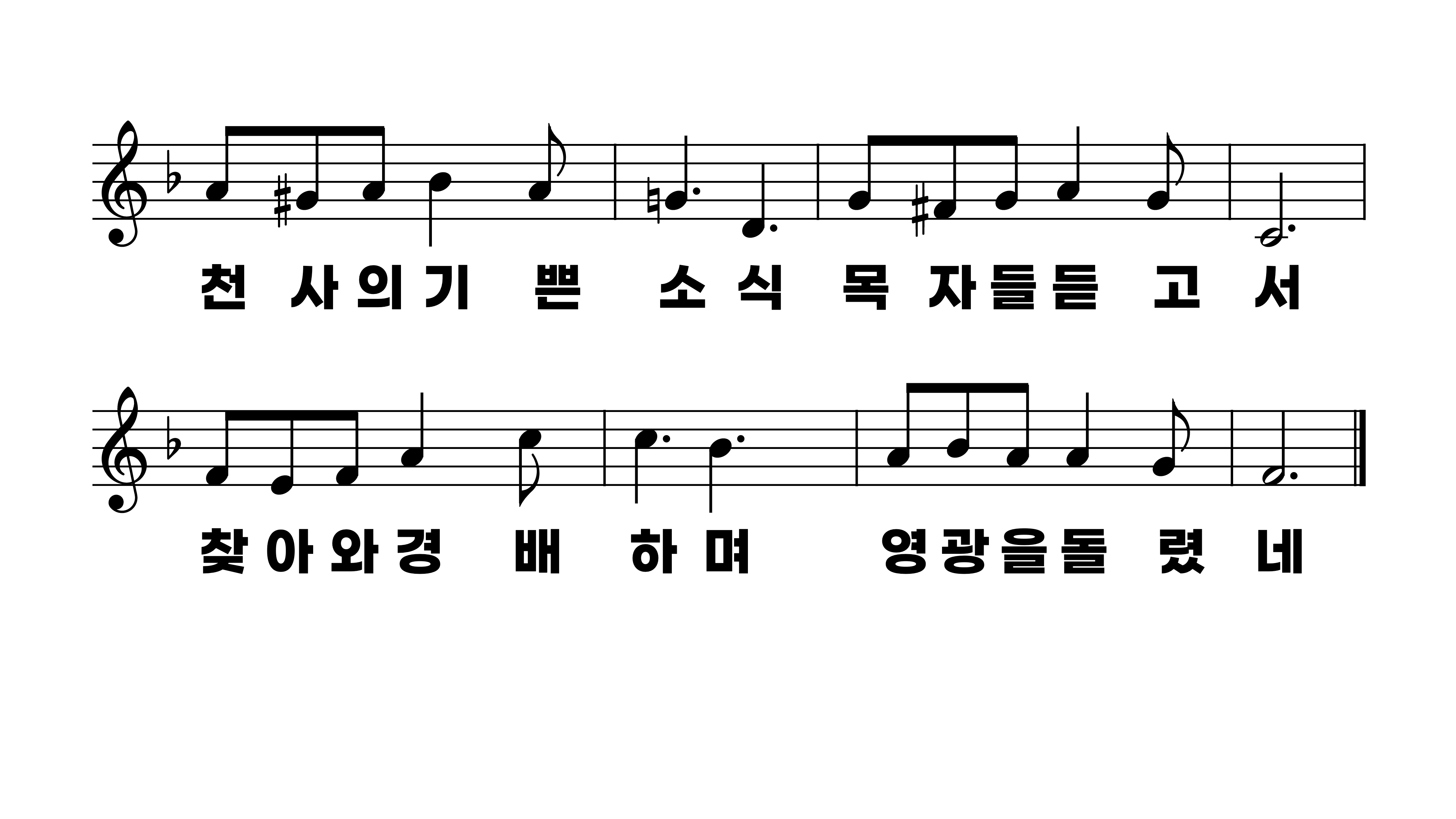 111장 귀중한 보배합을
1.귀중한보배
2.주께서주신
3.들에서밤을